Depositional EnvironmentsLec. 1 Facies Analysis
DSRG
Dr. EHAB M. ASSAL
Damietta University
ehab.assal@du.edu.eg
Introduction
Depositional Environments, Facies, Facies Models and Paleogeograpy



Geologic History in Three Dimensions
DSRG
G336
Sedimentology!
Geology (Sedimentology) is not an exact scince – it is an 
interpretive science. 

Do not be afraid to make an interpretation. Remember though that interpretations evolve and change as more data comes to the table; do not be afraid to adapt to those changes

                                                                                               George Pemberton
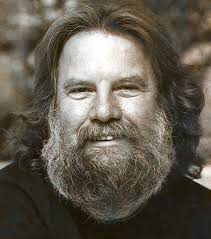 DSRG
G336
Introduction
Sedimentology is the study of the processes of formation, transport and deposition of material that accumulates as sediment in continental and marine environments and eventually forms sedimentary rocks.

Stratigraphy is the study of rocks to determine the order and timing of events in Earth history: it provides the time frame that allows us to interpret sedimentary rocks in terms of dynamic evolving environments. 

The stratigraphic record of sedimentary rocks is the fundamental database for understanding  the evolution of life, plate tectonics through time and global climate change.
DSRG
G336
Introduction
The nature of sedimentary material is very varied in origin, size, shape and composition. 

Particles such as grains and pebbles may be derived from the erosion of older rocks or directly ejected from volcanoes. 

Organisms form a very important source of material, ranging from microbial filaments encrusted with calcium carbonate to whole or broken shells, coral reefs, bones and plant debris. 

Direct precipitation of minerals from solution in water also contributes to sediments in some situations.
DSRG
G336
Weathering →Erosion → Deposition
Sediments are
Sediments are transported by air, water and ice Erosion
Layer after layer is deposited
due to the weight, the ocean floor sinks and more space is made
Stratigraphy
Mountain/rocks are
dumped in a low lying area (ocean/sea) Deposition
broken down
Weathering
Small pieces of rock collectively called: Sediments
Deposition
Low lying area in ocean & sea where sediments end up is called a
Basin
Due to the pressure, the sediments become compressed and hard
A rock is born
DSRG
G336
Depositional Environments
DSRG
G336
Depositional Environments
glacial
Continental
Glacial
Fluvial
Deserts
Shallow and marginal marine
Deltaic
Linear shorelines (Barrier, non-Barrier)
Estuaries
Deep marine
Offshore (continental slope)
Deep marine (basin floor)
lakes
aeolian
DSRG
G336
9
Depositional Environments
Sediments accumulate in some environment of deposition or depositional environments
These  areas receive net deposition
Erosion may occur, but deposition dominates
Features of these depositional environments are preserved in the rock record
Examples:
Sediment texture
Sedimentary structures (formed by processes in the environment)
Fossils of organisms that lived in the environment

Ancient environments can be reconstructed from the clues that are preserved in the sedimentary rocks
DSRG
G336
Sedimentary Environments & Facies
floodplain
Describing the facies of a body of sediment involves documenting all the characteristics of its lithology, texture, sedimentary structures and fossil content that can aid in determining the processes of formation.

By recognizing associations of facies it is possible to establish the combinations of processes that were dominant; the characteristics of a depositional environment are determined by the processes that are present, and hence there is a link between facies associations and environments of deposition.
channel
levee
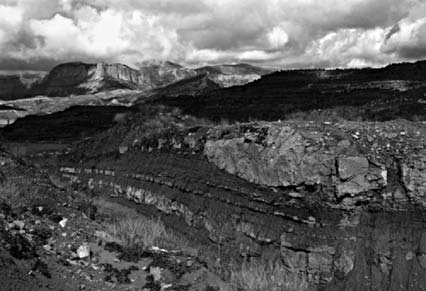 DSRG
G336
Facies
The definition of facies was introduced by Gressly (1838) and summarized by Middleton (1973).


“A rock facies is a body of rock with specified characteristics” or as

 “a particular combination of lithology, structural and textural attributes that defines features different from other rock bodies”.

It may be a single bed or a group of multiple beds, it should be a distinctive rock that formed under certain conditions of sedimentation, reflecting a particular process, set of conditions or environment.
DSRG
G336
Facies
All the properties of a body of rock that allow us to differentiate it  from those above, below or laterally adjacent to it

When sedimentary rocks can be handled at outcrop or in cores , a facies may be defined on the basis of 
Color
bedding
Lithology – rock type, including color, etc.
Composition – mineral content 
Texture – grain size, sorting, roundness
Sedimentary structures
Fossils
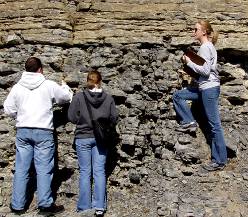 DSRG
G336
Facies
A word facies is used primarily in descriptive sense. 
A term biofacies is used when the biological content is significant.
A lithofacies is more appropriate when fossils is absent or not significant and emphasize is on the physical and chemical characteristics. 
A microfacies is used to describe features from thin sections. 
in more genetic sense (indicate a process by which the rock is formed)
turbidite facies for inferred deposits by turbidity currents.
in an environmental sense in which a rock or a suite of rocks is thought to have formed.
Fluvial facies or shelf facies
DSRG
G336
Facies
as tectofacies ‘postorogenic facies’ or ‘molasse facies’


Facies are the products of depositional environments
Examples:
Planar laminated fine quartz arenite facies
Bioturbated, poorly sorted muddy skeletal limestone facies
Cross-stratified arkosic conglomerate facies
Stromatoporoid-tabulate coral reef facies
DSRG
G336
Facies Associations & Sequences
Individual facies vary in their interpretative value.
A rootlet bed and coal sea implies that the depositional surface was very close to, or above water level.
A rootled bed cannot be said to have formed in any one environment. It may have formed in backswamp, or an alluvial fan, or a river levee or at a shoreline.
Thus we have to recognize the interpretative limitations of an individual bed

A current-rippled sandstone  implies that deposition took place in the lower part of the lower flow regime from a current that flowed in a particular direction. It give a litte information regarding salinity, depth or environment.
A knowledge of the context of a facies is essential before proposing an environmental interpretation.
 a gradded sandstone bed found interbedded with quiet-water pelagic limestones and mudstones would be interpreted differently from an identical graded sandstone interbedded with wave rippled sandstones clearly deposited in agitated shallow water.
DSRG
G336
Facies Association & Architecture
Definition of facies on small scale, e.g., 
minor changes in proportion of silt and mud. 
relative abundance and diversity of fossils.
minor differences in the style of lamination, results in a facies scheme where the descriptive differences outstrip our ability to interpret the differences.
Therefore, it is useful to combine closely related facies into facies associations “groups of facies genetically related to one another and which have some environmental significance” (Collinsoin, 1969). 
The larger scale facies associations have also been termed architectural elements (Allen, 1983), implying that they are the building blocks of the various depositional system. (e.g., a river channel)
The concept of architectural elements also emphasizes the three dimensional geometry of the facies associations.
DSRG
G336
Facies Sequence (succession)
In some succession the facies may lie in a preferred order with vertical transitions. Thus , there is a predictability about such successions that enables us to anticipate within known limits what we shall encounter as we move upwards or downwards through the successions.
A facies sequence (succession; sensu R.G. Walker, 1990) “is a series of facies which pass gradually from one into the other”.

Most facies sequences are bounded at top and bottom by a sharp or erosive junction, or by a hiatus in deposition indicated by a bioturbated horizon, a rootled bed, hardground or early diagenesis.

The importance of facies sequences has long been recognized, at least since Wather’s Law of Facies (1894)
DSRG
G336
Walther’s Law
Only works where there are no unconformities
Only facies that were laterally adjacent during deposition (result of laterally adjacent environments) can be stacked vertically
Vertical arrangement of facies gives us information on
Distribution of environments
How environments migrated through space and time
Used as a basis to build facies maps or paleogeographic maps
Accurate time correlation of facies is essential
Time lines provide framework for correlation
Bio-events
Volcanic ashes
Other thin, unique lithologies or marker beds
DSRG
G336
Walther’s Law
Beach (foreshore, backshore, dunes) – low angle/horizontal bedding
Shoreface (above Fairweather wave base) – dunes, cross bedding
Offshore transition (above Storm wave base) – hummocky cross stratification
DSRG
G336
Facies Model
A facies model can be defined as a general summary of a given depositional system 

Constructed from modern environments and ancient rocks
Serves as a 
Norm for comparison
Framework for further observation
Predictor of sedimentation patterns in new geological situations
An integrated basis for interpretation for the system that it represents
DSRG
G336
Facies Pattern
Groups of facies commonly show patterns:

Proximal Facies (near the source) tend to be coarse grained

Distal Facies (far from source) tend to be finer grained

This pattern is displayed upstream and down in rivers and onshore to offshore in coastal areas

Facies are arranged according to distribution of depositional environments
DSRG
G336
Facies Migration
Facies migrate through space and time
Migration is in response to environmental factors
Sediment supply
Sea level change
Subsidence


Facies become stacked during migration

A single facies is likely to be different ages in different locations
DSRG
G336
The Spectrum of Environments & Facies
Every depositional environment has a unique combination of processes, and the products of these processes, the sedimentary rocks, will be a similarly unique assemblage. For convenience of description and interpretation, depositional environments are classified as, for example, a delta, an estuary or a shoreline, and subcategories of each are established, such as waved-dominated, tide-dominated and river-dominated deltas
DSRG
G336
Paralic Environments
DSRG
G336
Thank You !
DSRG
www.mans.edu.eg/FacSciD